RENAISSANCE ITALY, SPAIN AND CENTRAL EUROPE
PERIOD COSTUME & STYLE 
1.3.2022
Black Death
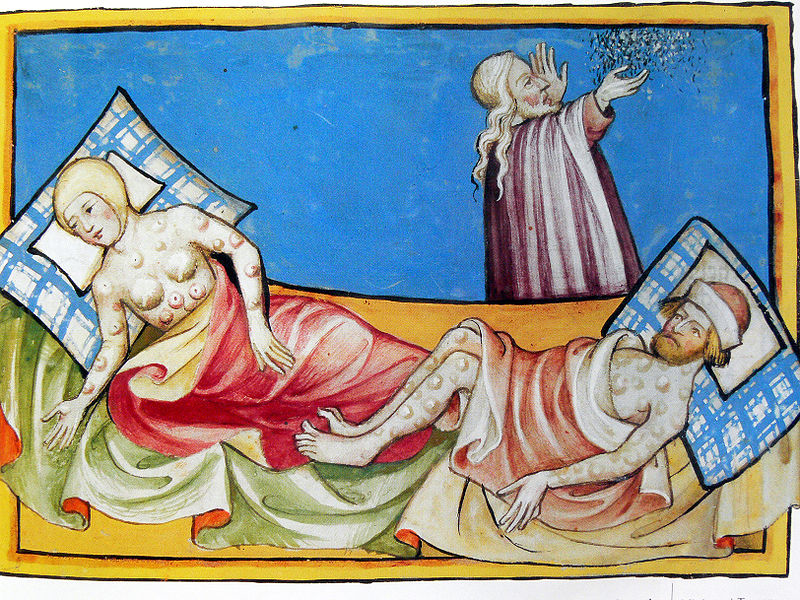 Serious plaque spread in Europe

Killed up to 60% of the population

Peak in years 1348-50
Illustration from the Toggenburg bible, 1411
Rats traveling in the merchant ships brought the plaque to Europe from China and central Asia 

Citizents of Tournai bury plaque victims

Wearing cote hardie or pourpoint and chaperon with hood
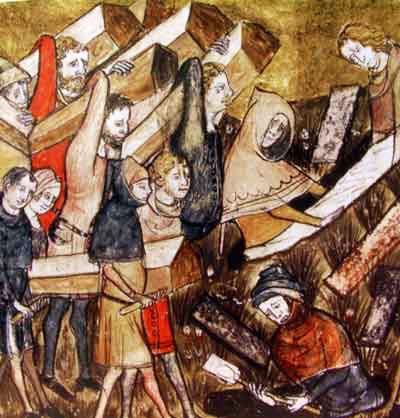 1350, The Black Plague, people bury the dead in France Men in cote-hardies or kirtles with hooded chaperons over them and pouches around the waist
Renaissance begins
Florence population from 100,000 to 50,000-resulting from
 the Black Death
Scholars inspired by Greek
 and Latin Texts
Age of Humanism:
 Man is now the center of his
 universe, not God
Artists funded by wealthy 
Merchant families
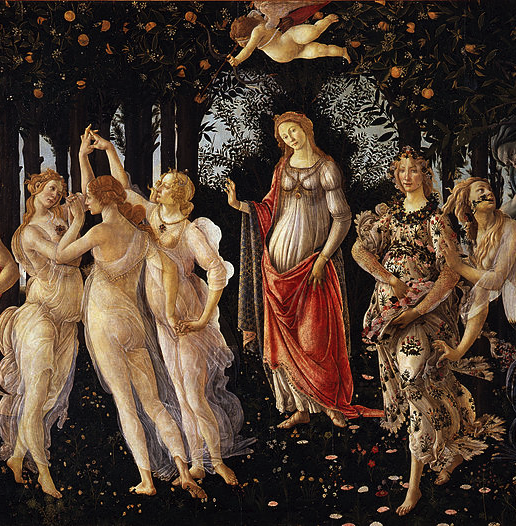 Sandro Botticelli, Primavera, c.1482
5
The Growth of City States
Kingdom of Naples + Sicily
the Papal States=
the Romagna Plain + Ravenna 
+ Umbria - Pope
Republic of Florence - Medici
Republic of Milan -  Sforza
Republic of Venice – Doge




1450 Portrait of Lionello D’Este of Ferrara
2/28/22
Rise of the Guilds
Craftsmen founded guilds to regulate the quality of working conditions, pay and quality of goods
The wealthy merchant is wearing a fashionable Jerkin with hanging sleeves

Notice red Doublet underneath 
With a slashed elbow to
give ease to movement and expose the chemice that is made of fine cotton imported from the East.
[Speaker Notes: Italian Cut Velvet that 
Comes out of Venice in 
The late 15th Century.

And beautifully controlled
Roll pleating center front.
He wears the fashionable long
Hairdo from the end of the 
Century and a hat that is a fur
Sugarloaf hat.]
Woodcut printing
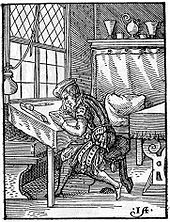 Established around 1400s

Made possible to copy hundreds or thousands 
identical images 

German Conrad Sweynheym and Arnold Pannartz set up a press in 1464 at the Benedictine monastery
New clothing terms:
camica/chemise
Codpiece
Hose/Boothose
Gown
Doublet + Jerkin
Pourpoint becomes a doublet
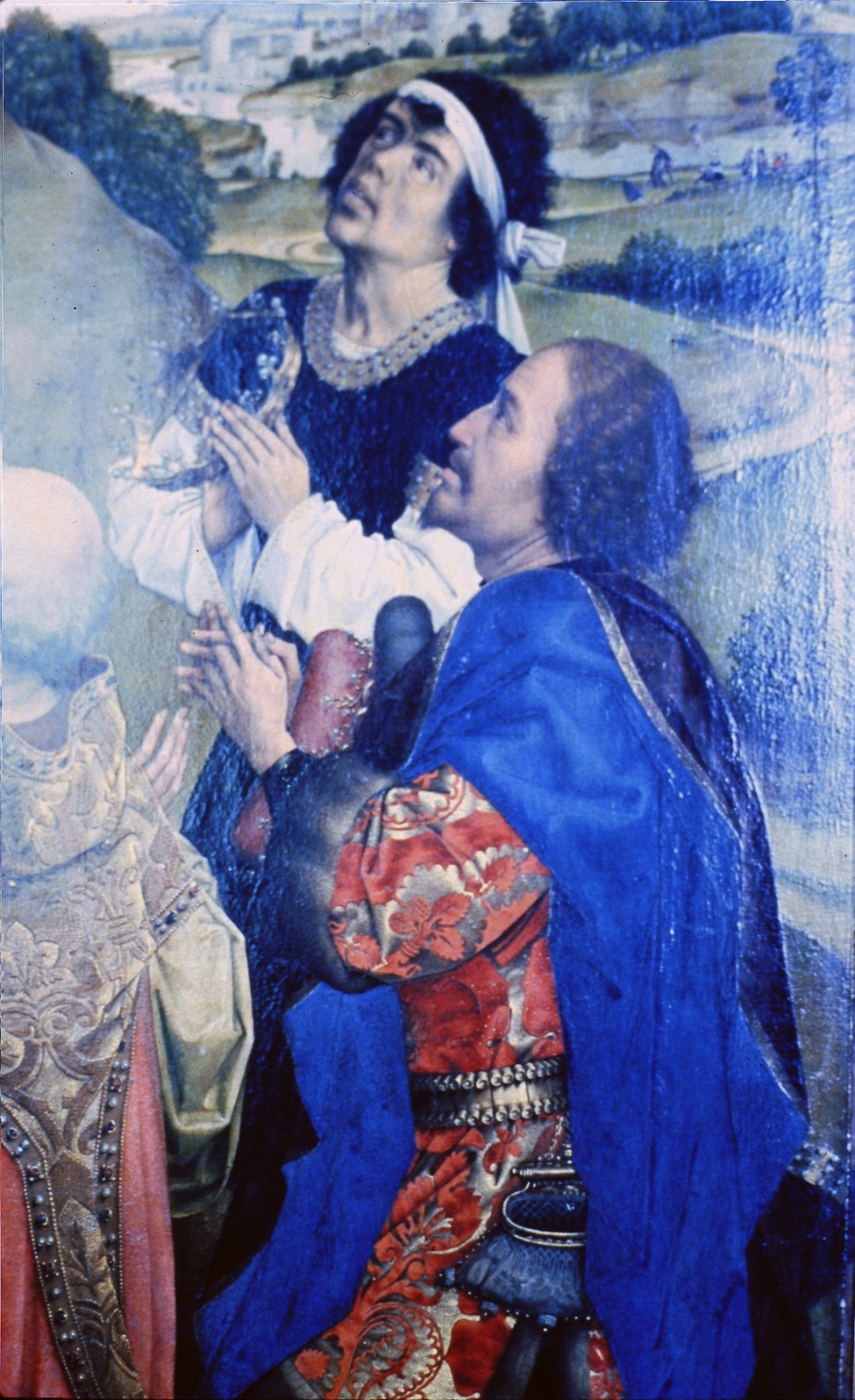 Roger Van Der Weyden, detail from Crucifixion shows donor in Italian cut velvet with gold brocade.
Has Moor servant
The pouch is important accessory
12
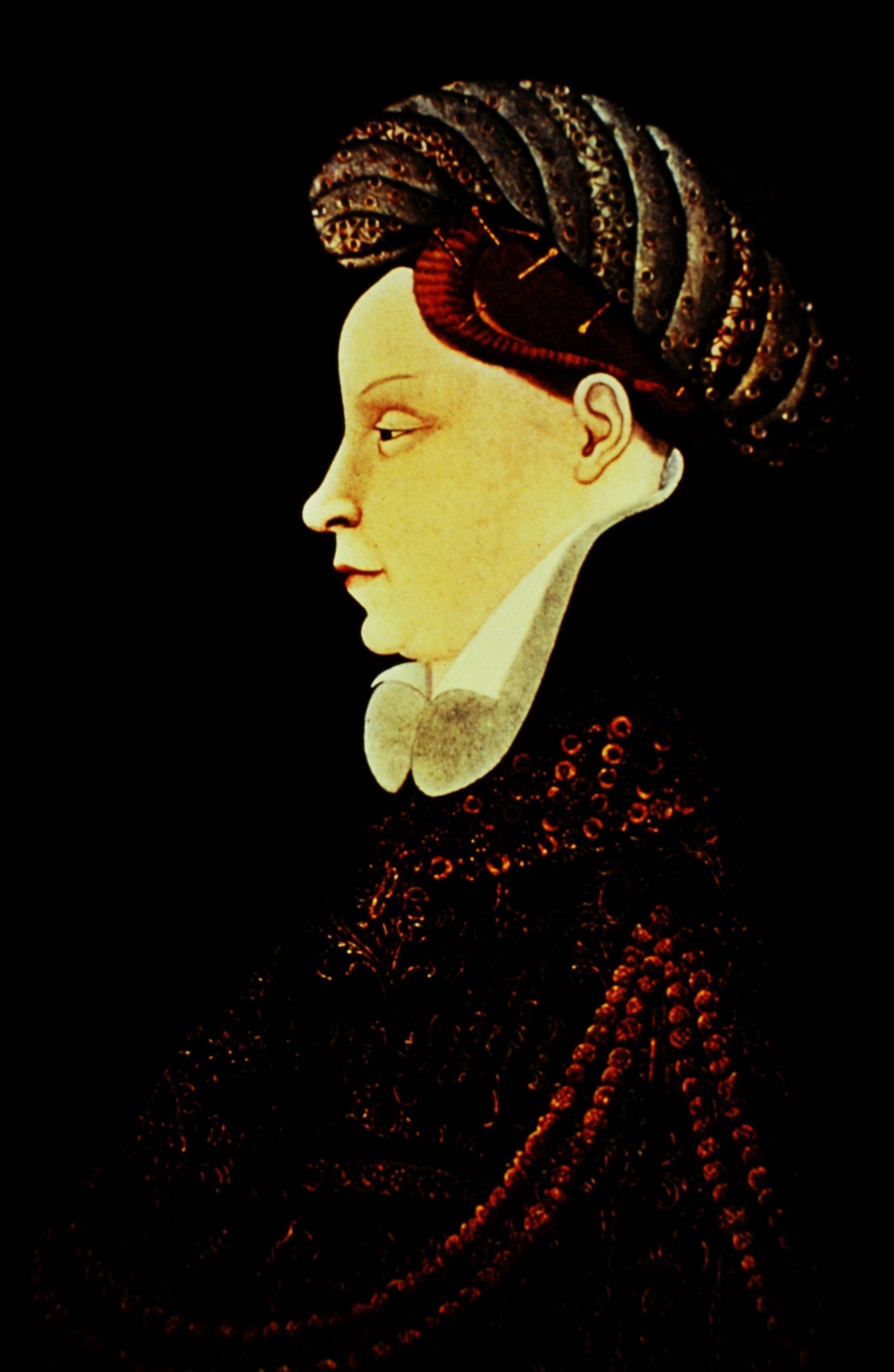 Pisanello, 1420Portrait of a Woman
Women shave or pluck
their brows and hairline
Hair is braided or twisted 
and held in place
with clips.
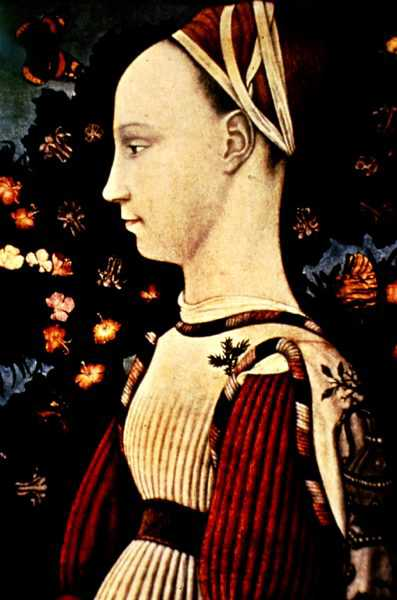 Plucked hair and eyebrows are in fashion

Houppelande with belt just below the bosom
Antonio Pisanello, 1435-49
 Portrait of
 Margherita Gonzaga
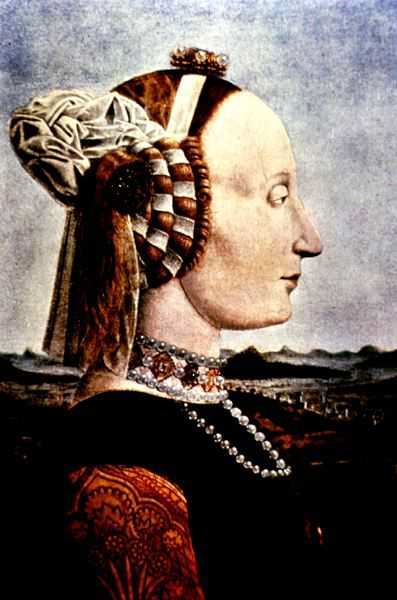 Plucked hair and eyebrows with elaborate headdress – ribbons and fabric in a form of coif on both sides of the head
Pierro della Francesca, 1465 portrait of Battista Storza da Montefeltro
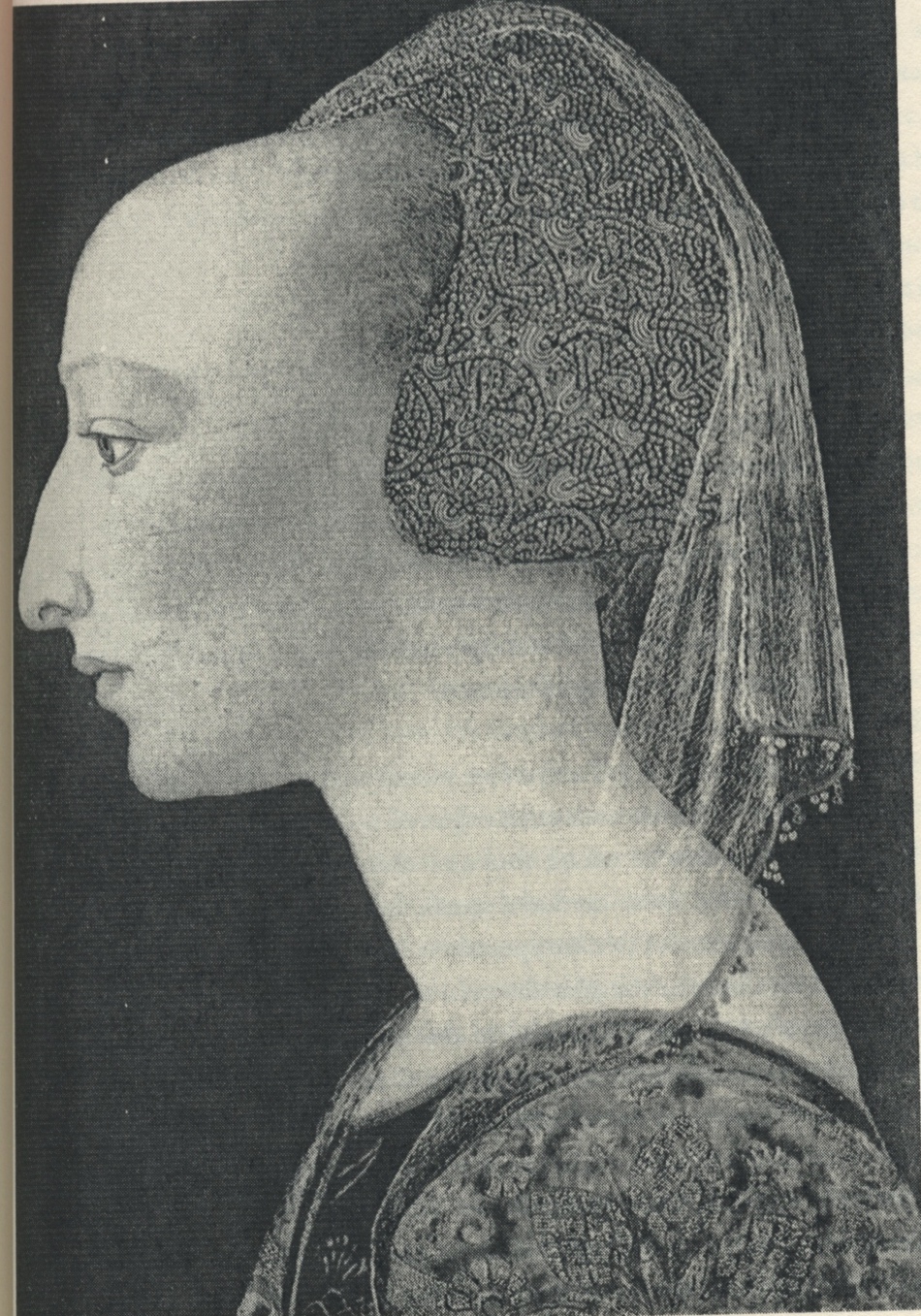 Headdress – coils around both ears
Coif – very decorated with pearls and embroidery
Caul – hat extends both sides of the head
Bourrelet
1412 Portrait of Louis II of Anjou King of Naples (1377 – 1417)
Beautiful silk brocade fabric on high-necked houppeland, lined in fur
Chaperon is wrapped like a turban from the middle east via Venice 
Hair is in a bowl cut with shaved neck and sideburns allowing for the high collar.
Duc de Berri, 1410Book of hours
Duke is preceded by his mace bearer in pink dagged sleeve Houppeland and high collar with huge chaperon on head.
Duke in Fleur de Lys Houppeland, lined in fur and chain of office.
2/28/22
Duc de Berri, 1416Tres Riches Heures
Courtly men and women in houppelands.  
Women have lower necks and hanging sleeves are all fur lined.  
Large rondel on the head of lady in blue.
Men have a sugarloaf hat and a chaperon
Duc de Berri, 1416Tres Riches Heures
Peasants wear linen chemise with kirtle over and lower sleeves removed.  Veils wrapped to contain hair 
Bare legs
Men in simple tunics and sunshade hats
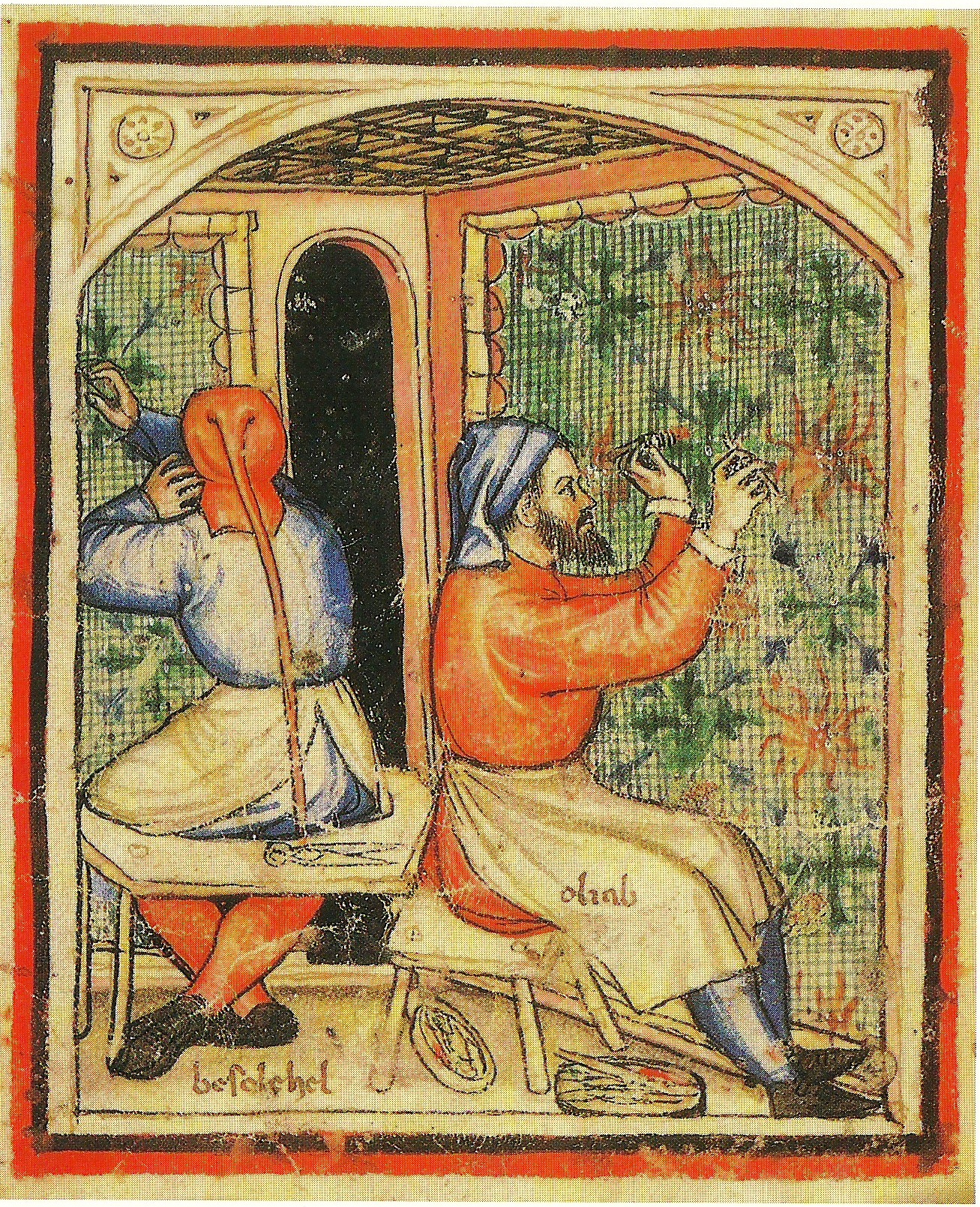 Two craftsmen in 1440
Cote hardies, Chaperones
Hose & shoes, notice liripipe
women often did smaller pieces at home for tailors
2/28/22
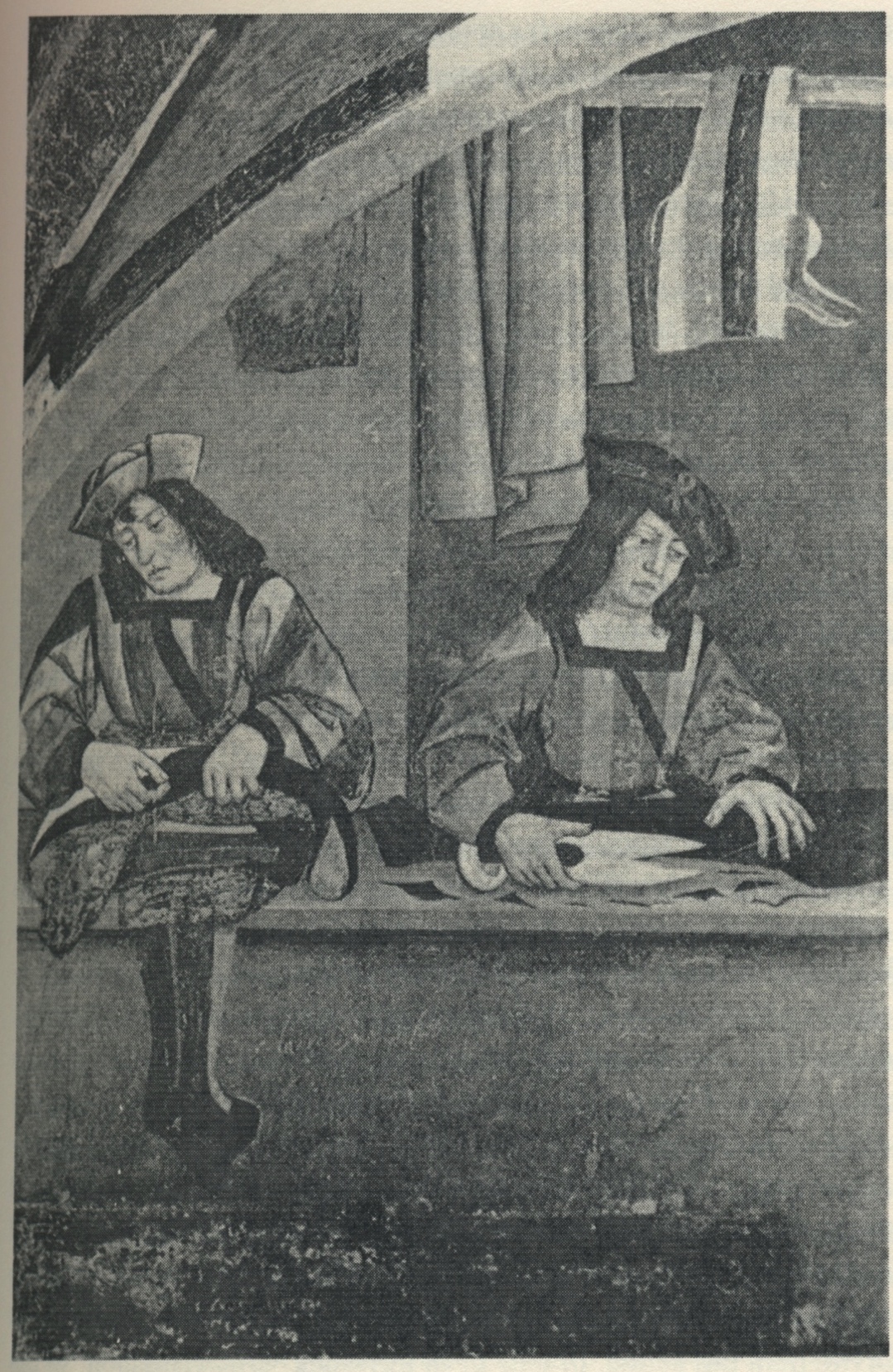 TAILORS
Antonio di Domenico was Florences richest tailor in 1457, his sons in the same business
Same year 18% tailors listed themselves as miserabili
Clients vary, rich tailors have better than poorer
TAILORS
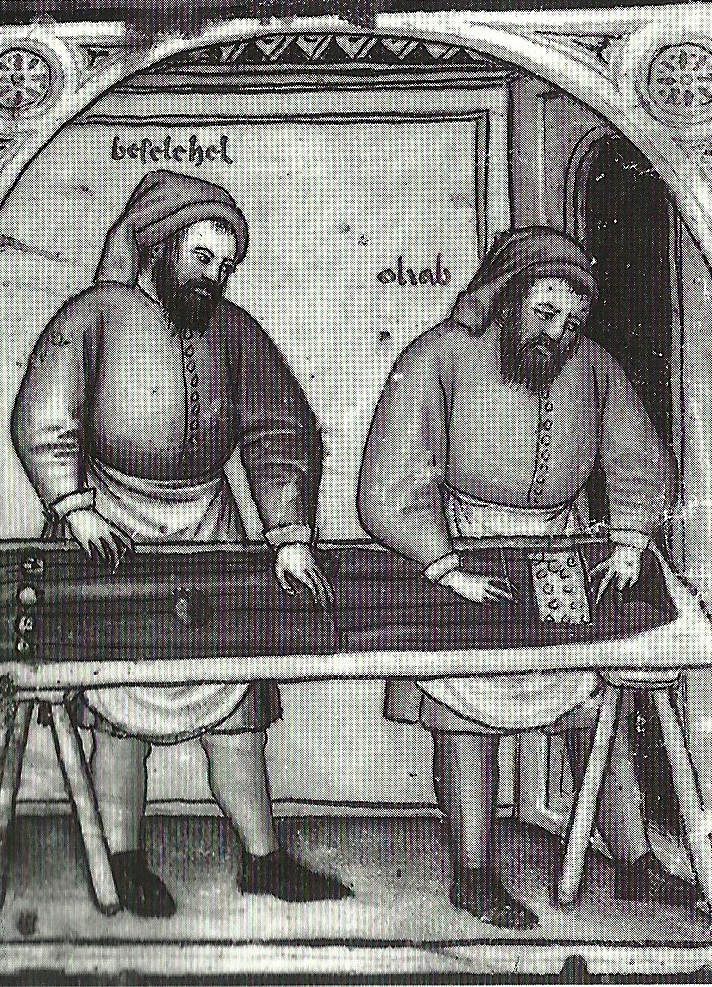 Customer bought average 3,5 garments at a time
Many customers were retailers- sold ready – to – wear items
SUMPTUARY LAWS
Less wealthy people had access to finer materials 
Laws were restricting them to wear same garments as nobility or aristocrats
Servants were forbidden to wear gowns that touches the ground
Word ”fashion” early 14th century
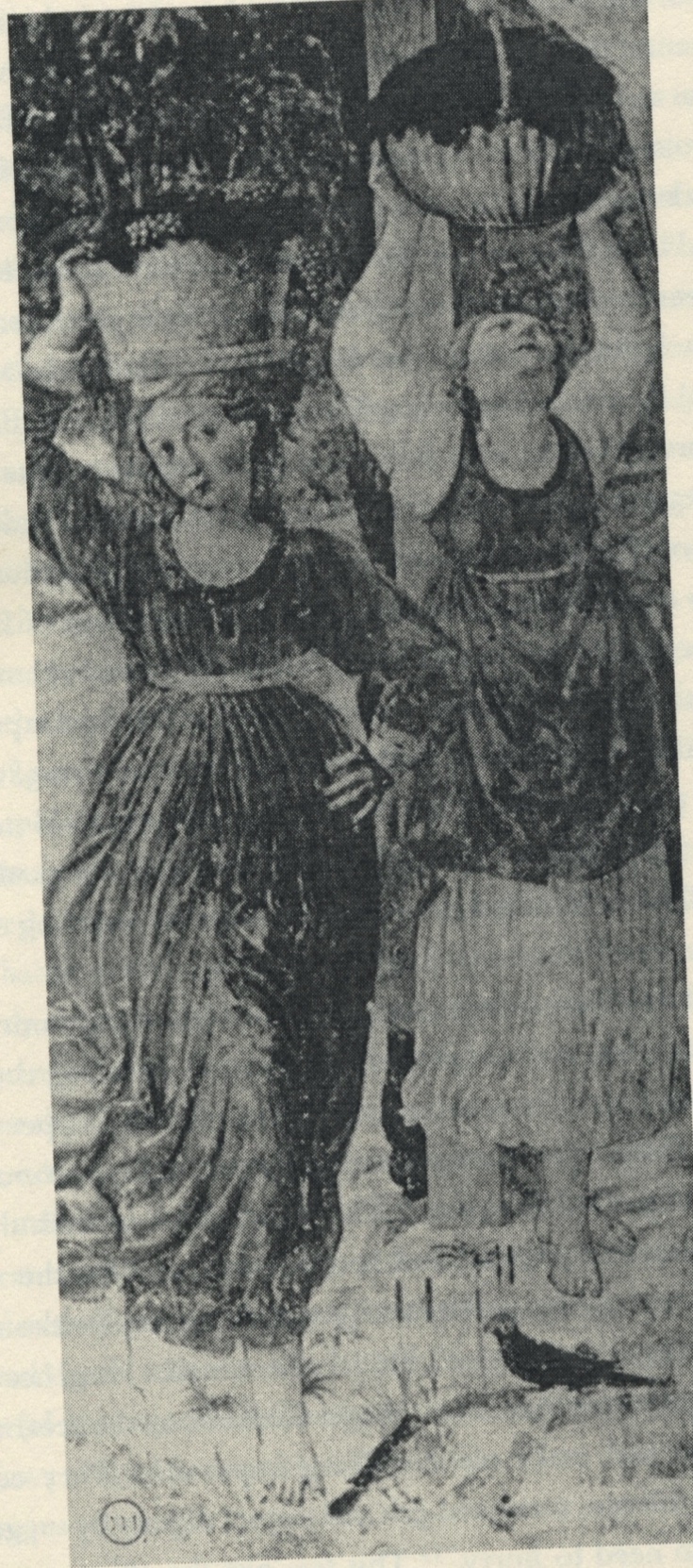 Two servants dress detail circa 1450
Servants needed to be visible by law, defined with accurate clothing
Womens garments
Camicia/ chemice was undergarment, silk, linen or cotton and unbleached or pearly white depending of the wearer
It is always visible from some parts of the over layer
Overdress was cioppa
Third layer elaborate houppelande with detachable sleeves
Cloak on women outside at all times, often very decorated
1486-90 The birth of the Virgin Mary in Tournabuoni Chapel, Santa Maria Novella, Florence by Gentileschi
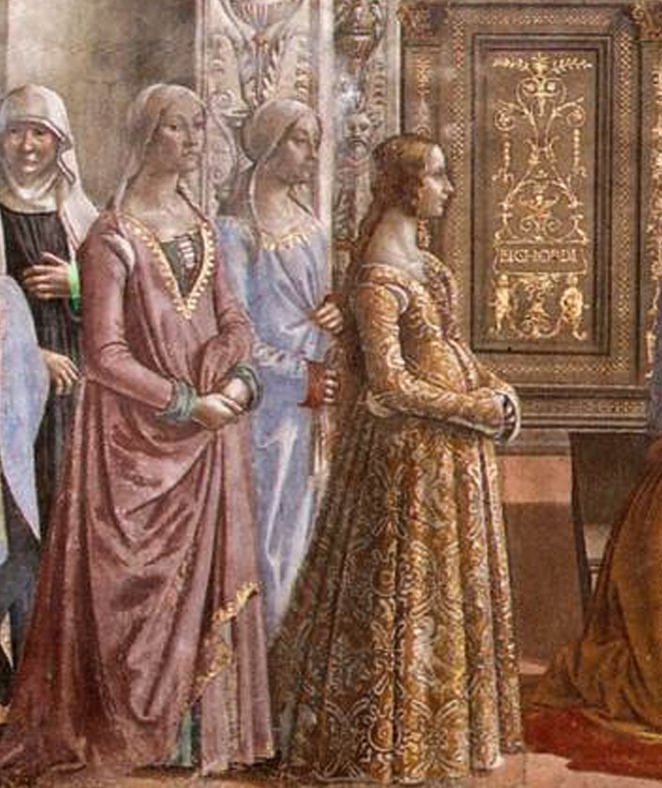 [Speaker Notes: Do you recognize the layers?]
Sleeves
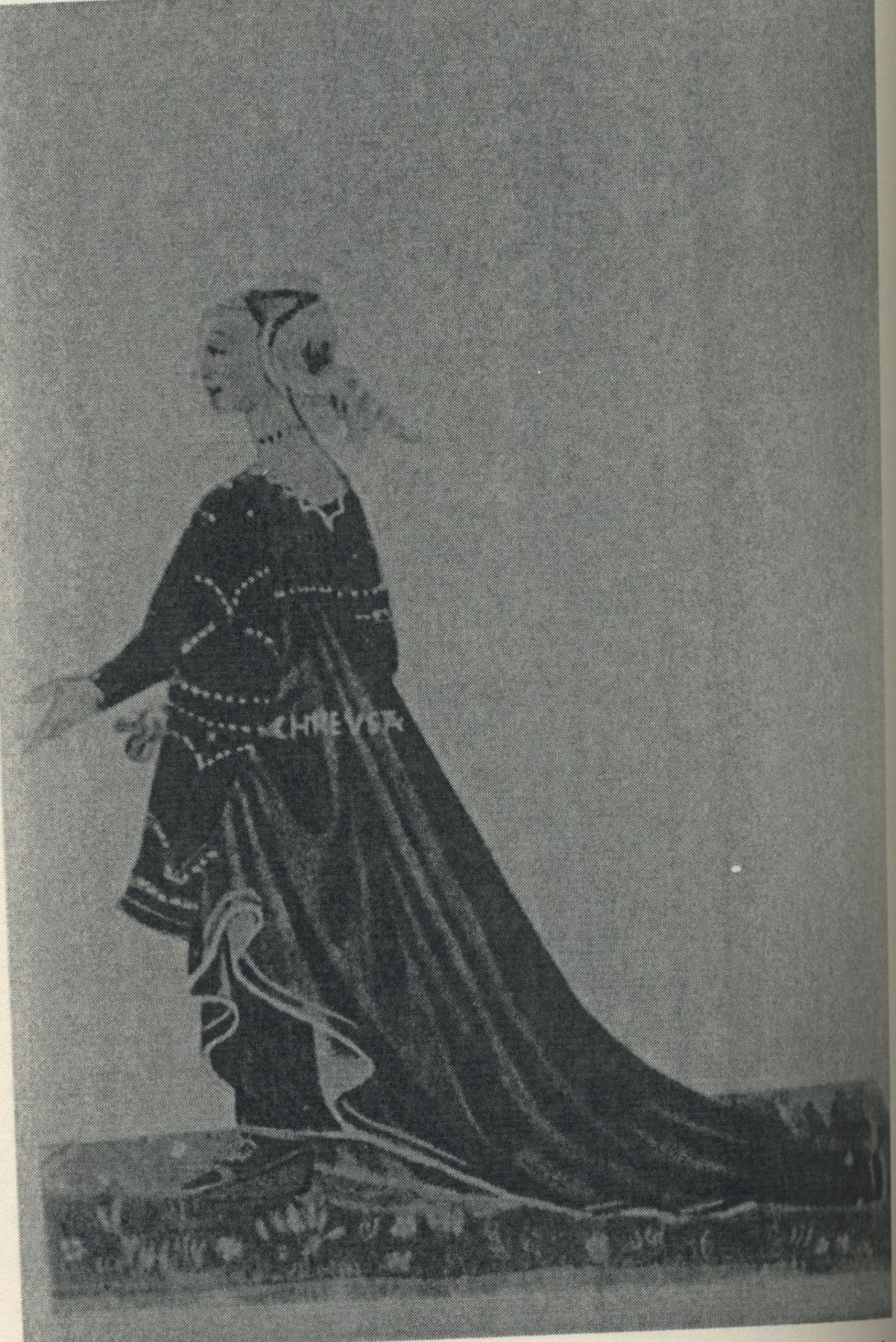 Were main part of womens gown 
Sleeveless gowns and many pairs of sleeves to attach 
Always full length 
Styles vary from plain, narrow, gathered, trumpet shaped, wing shapes
[Speaker Notes: Handout!]
Portrait of Woman from Milan Leonardo Da Vinci, 1480notice detachable sleeves
Detachable sleeves, chemise shown from the armhole

Bodice structure fitted, V-shape, popular in the Tudor England 60 years later

Pearls and gemstones imported from Americas
Master of Siresa, 1453
Vittorio Carpaccio, 1495Venetian ProstitutesPeroxided hairLow necklineshigh waistline
1490 ChopinesProstitutes wore tall chopines
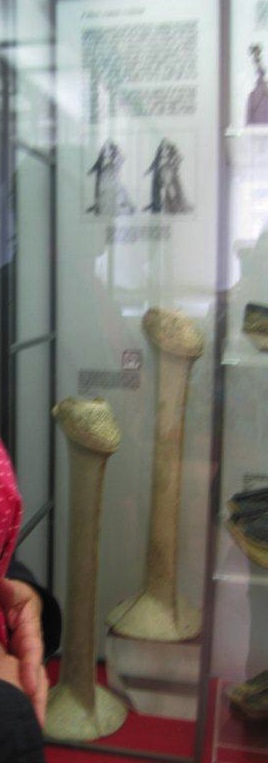 2/28/22
Fra Carneole 
The Birth of the Virgin, 1467
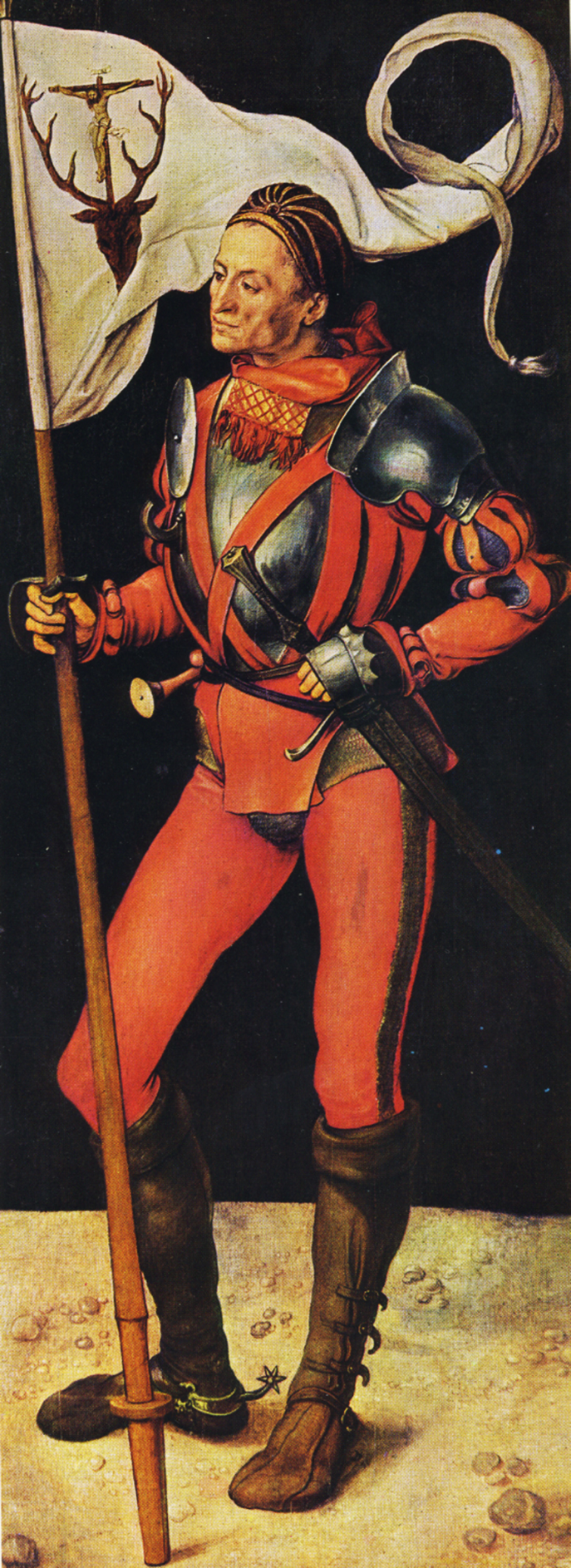 Men’s garments
Not much changed from late 1300s 
Still wearing a chemise and a doublet - shorter, jerkin over, hose,
Later in 15th century a codpiece
Bartolomeo Montagna, 1459
Saint Justina of Padua, detail
Life of St Augustine, detailBenozzo Gozzoli1464 – 1465 Fresco in San Gimignano, San'AgostinoNoticecontrolled roll pleats on the Jerkin on left side
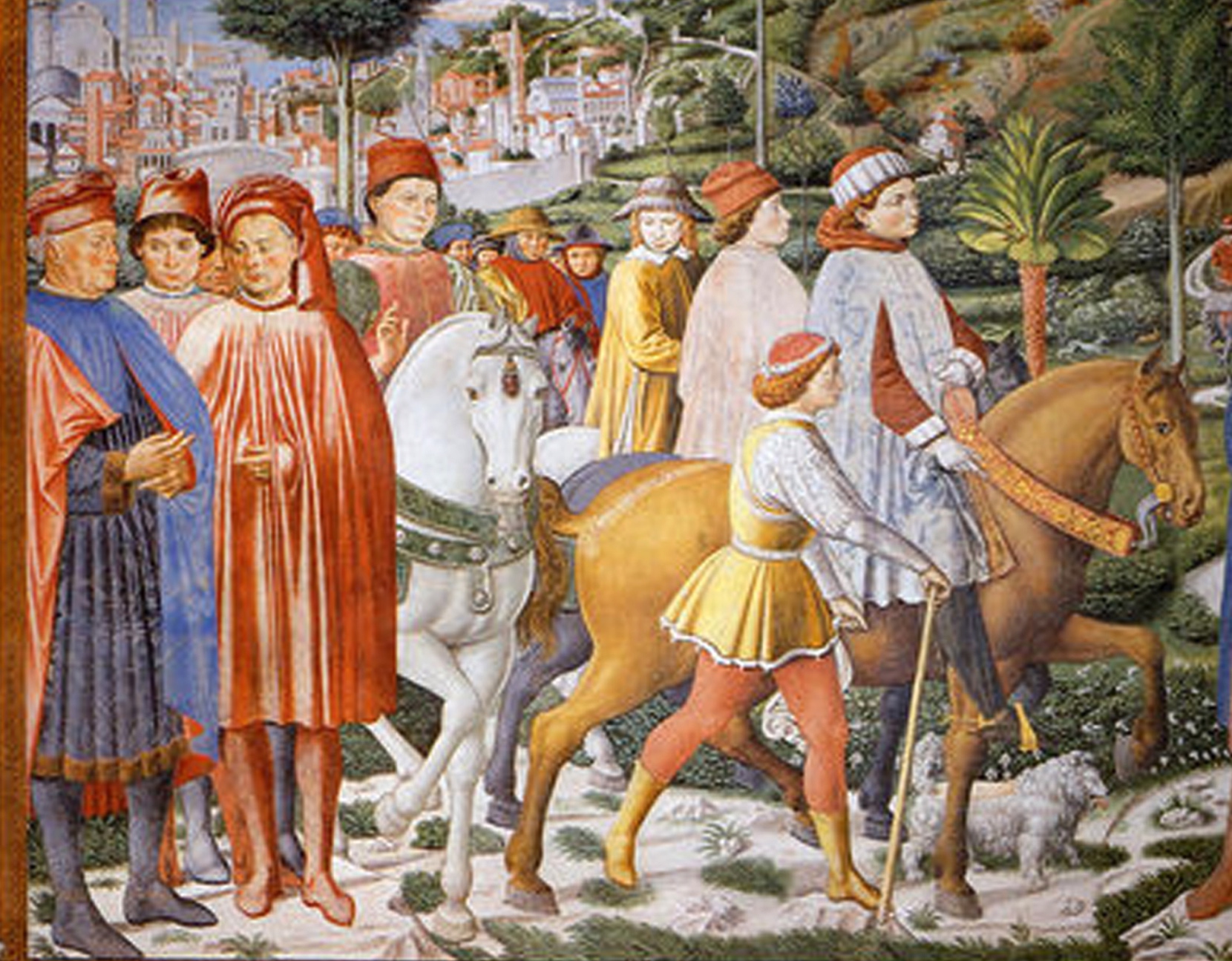 [Speaker Notes: Red hats for ScholarsSoft leather boots.Bag hat, Fez from the eastchaperone]
Benozzo GozzoliFrescoes in the Riccardi Palace of the Medici familyRondels with feathers and long hair with Italian Jerkins.Small part of the red doublet’s neckline is showing and white chemise under
In 1460, he wears a doublet, jerkin, hose, poulaines  
She wears a sheer chemise, low cut houppelande and a turban rondel
38
Rise of the Low Countries
Take over water routes
Craft guilds become capitalist employers
Antwerp and Amsterdam are largest ports







Jan Arnolfini’s Wedding Portrait
By Jan Van Eyck, 1434
Francesco D’Este of Ferrara, 1440
The young heir wears his fur lined jerkin with doublet underneath.
A longer more lavish haircut for a younger man.
2/28/22
Chancellor Rolin, 1434
This patron is wearing a houppeland made of beautiful cut velvet imported from Venice
   
bowl cut hair
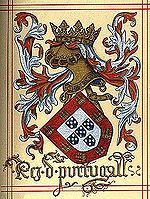 Vasco da Gama/1497-98
Manuel I, king of Portugal sponsors his travels
-  Ferdinand Magellan 1519 begins a 3 yr voyage of destruction hunting for spices
5 ships and 270 men, 232 died leaving 38 surviving
Portuguese captain sailing under Spain
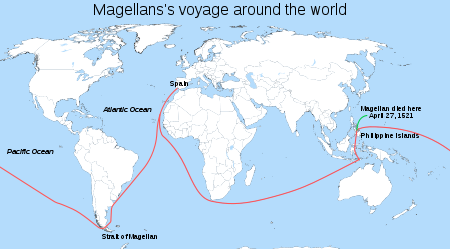 [Speaker Notes: Brunei, they see tame elephants, porcelain and  eyeglasses at the court of Rajah Siripada.  Stories of the journey first written in 1523 by Transylvanus after interviewing the remaining crew. 
 Pigafetta wrote his eye witness account in
1525.  Both were sensationalist 
literary hits.]
Christopher Columbus
Genoese by birth, brought by shipwreck to Portugal
Portugal is fearful of an expedition to the West
Earth is sphere- latitude and longitude
2 months to arrive in the West Indies in 1492
Alfonso Baldaya/1436
finds many plants & botanical specimens
finds footprints, but escape being killed
Returns 4 years later with first 200 slaves
plantations in Canary Islands and Madeiras
Slavery forms part of Portuguese economy for 400 years

1420 portrait by Durer of a Man in a Red Turban
44
Time of many inter-marriages
royal families anxious to expand wealth
dowries often substantial
power is gained by enlarging countries
1480 marriage between a young man in Italian fashion with his embroidered shirt exposed underneath his black doublet
Young woman in Flemish fashion with embroidered bowl hennin.
45
Central European women’s gown:

Houppelande has a high separate neckline, partlet
Fur lining for warmth

A steeple hennin with 
transparent veil
46
[Speaker Notes: In the north there is a
Transition from the high
Necked houppeland of 
Burgundian times to 
A fur lined gown with a
High waist and extreme
Length, but with tight 
Sleeves like the kirtle 
And a wide open neck.
Note the fine veiling that
Is almost transparent.]
Roger Van der Weyden
Portrait of a woman in a 
basket hennin.

She wears a fine transcluscent 
linen veil and partlet

The forehead and the eyebrows
are fashionably plucked
[Speaker Notes: She also has the metal
Steel spring keeps hat on
She has her hair pulled
Out the back and wrapped
Around her ear to help 
Secure the headdress.]
Etienne Chevalier,France 1451
Patron has on a jerkin with fur lining and a very severe bowl cut.
Wears red velvet fabric imported to France from Italy.
Belgian Tapestry, 1420
Showing elaborate imported fabric on Houppeland with tippets 
All are wearing Poulaines
Northern woman in Steeple Hennin and houppeland marries French man in jerkin, sugarloaf hat and poulaines. 
French manuscript from 1495
Van der Weyden 
Portinari Altarpiece, 1482

Maria Portinari in steeple hennin and houppeland
Ladies behind in Italian Houppeland of lush fabric
51
Northern Countries follow Italy
Italian City States band together for economic wealth
Invention of commercial competition
Loss of wealth as trade routes closed






Italian Silk Brocade from Lucca
52
Fra Angelico 1460Madonna and ChildShe wears an Italian sheer Houppelande over a kirtle. Chemise is under all.Veiling of sheer silks
1503 Detail from The Mocking of ChristTights joint togetherwith codpiece in front
Turn of the century  (1500)
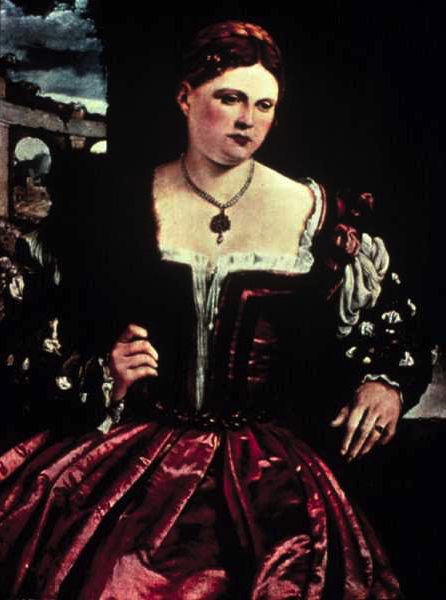 Bodices were made separate from skirts 
Sleeves were sewn on the bodice again
Bodices split in the center
1490 Botticelli Portrait of a Young Woman of FlorenceSnood is like a nettingnotice fine Spanish jewellery